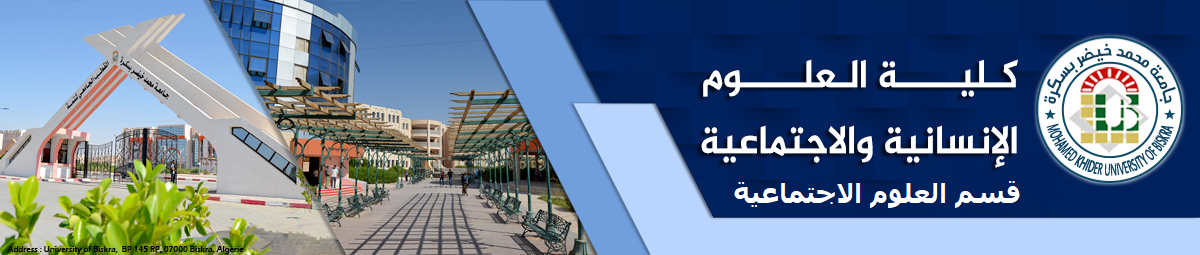 القرابة، العائلة والجندر
أد.سليم درنوني
الرصيد: 5
المعامل: 2
أهداف التعليم
أد.سليم درنوني
تحكم الطالب في قراءة وتحليل العلاقات العائلية والقرابية وفقا لمقاربات انثروبولوجية مختلفة، 
إكسابه القدرة على الانتقال من النظرية الأكاديمية وإسقاطها على واقع المنظومة القرابية.
 تكوين الخيال الأنثروبولوجي لدى الطالب وتنميته بما يسمح له بتشكيل رؤية ابستيمولوجية/أنثروبولوجية للأنساق والنظم القرابية والعائلية. 
وكذلك إدراك العلاقات التي ينسجها المجتمع والثقافة من خلال البنى الاجتماعية والاقتصادية والسياسية والثقافية التي تعمل على تحديد الأدوار والسلوكيات والعلاقات بين الجنسين وذلك من خلال الجندر.
المعارف المسبقة المطلوبة
أد.سليم درنوني
1)متمكن من معرفة ميادين الانثربولوجيا 
2)متمكن  من معرفة  اشكال التعبير والانثربولوجيا المغاربية 
3) متمكن  من معرفة  النظريات الأنثروبولوجية الكلاسكية والحديثة
القرابة والرباط الاجتماعي
أد.سليم درنوني
1.	القرابة: المفهوم والنشأة
2.	لمحة تاريخية عن تطور المفهوم
3.	القرابة والرباط الاجتماعي
القرابة والرباط الاجتماعي
أد.سليم درنوني
لا جدال في أن الإنسان والمجتمع شقان لشيء واحد، فلا يوجد مجتمع بدون أفراد، ولا يستطيع الأفراد أن يعيشوا دون مجتمع ما. وبصورة عامة نستطيع أن نقرر أنه لا بد من وجود مجتمعات تترابط فيها العلاقات الفردية وتنتظم.
القرابة والرباط الاجتماعي
أد.سليم درنوني
وبعيدا عن الجدل الفلسفي حول علاقة «أنا - نحن» يكفينا أن نقول ببساطة أن الإنسان يحتوي على الحياة الاجتماعية، وأن التجمع عند الإنسان جزء جوهري منه. وبذلك نستطيع أن نبرر القول المأثور «الإنسان مدني (اجتماعي) بالطبع».
القرابة والرباط الاجتماعي
أد.سليم درنوني
بناء على ذلك يمكن النظر إلى المجتمع على انه تركيب فوق الإنسان على حد قول محمد رياض، وعلى انه تمثيل للإنسان في نمط مادي مؤسس على صفة جوهرية من طبيعة الإنسان هي المجتمع.
القرابة والرباط الاجتماعي
أد.سليم درنوني
ولكي تتحدد وتتناسق علاقات الأفراد نجد المجتمع يتكون من عدد من التركيبات والتنظيمات، من أهم أشكال هذه التنظيمات العلاقة بين الجنسين، والتي تشتمل من بين ما تشتمل عليه، تنظيم العلاقة الجنسية والزواج وأنظمة القرابة والأسرة. وعلاقات المكان والدم في تكوين أشكال التجمعات المحلية...
القرابة والرباط الاجتماعي
أد.سليم درنوني
يرى علماء الاجتماع أن الحياة في المجتمع تضع كل إنسان منذ ولادته في علاقة ترابط مع الآخرين وأن التضامن يشكل في جميع مراحل التنشئة الاجتماعية أساس ما يمكن تسميته بالمثل الاجتماعي. أعني بالإنسان الاجتماعي الإنسان المرتبط بالآخرين وبالمجتمع ليس فقط لضمان حمايته من حوادث الحياة، ولكن أيضًا لإشباع حاجته الحيوية للاعتراف به، مصدر هويته ووجوده مثل الإنسان.
القرابة والرباط الاجتماعي
أد.سليم درنوني
إن عبارة «الرباط الاجتماعي" شائعة الاستخدام. ماذا يعني عالم الاجتماع بالضبط بـ «بالرابط الاجتماعية"؟
1)	مفهوم الرابط الاجتماعي:
أد.سليم درنوني
التعريف اللغوي: الرابط فاعل من فعل ''ربط''(وليس من فعل رابط)، والذي يحمل المعاني التالية:
-ربط، ربط على، يربط، ربطا، فهو رابط، وهو مربوط، وربيط، يربط رباطة فهو رابط، و المفعول به مربوط عليه ......
-ربط الدابة: شدها بالحبل...
-ربط الضريبة على الممول: الاقتصاد حدد قيمتها....
-ربط نفسه عن الفجور: ربط نفسه عن الرذيلة....
-إربط لسانك: امتنع عن الكلام.....إلخ من معاني الرابط الاجتماعي.
1)	مفهوم الرابط الاجتماعي:
أد.سليم درنوني
كلمة رابط تجمع بـ: (روابط، ورابطات) و تأخذ معانيها من هذا الفعل ''ربط'' و الذي يتضمن المعاني التالية: الصلة، الشدة، الشد، التحديد، القطع، التأخر، و يبدوا واضحا أنها من الأفعال التي تحمل أضدادها بالرغم من تركيز معظم المعاجم على المعنى الأول أكثر ''رابط'' فالرابط بالتالي في اللغة هو ''كل ما يصل بين طرفين بقوة مع دوام ذلك، ولو لم يكن هذان الطرفان يرغبان في هذا الربط....
1)	مفهوم الرابط الاجتماعي:
أد.سليم درنوني
أما في اللغة الفرنسية فقد ورد في قاموس لاروس' الشهير ضمن مادة أو كلمة ''ربطlien'' بأنه: السلطة، الحبل، الحزام، و كل ما يستعمل لإبقاء الأشياء مع بعضها، مربوطة، الإبقاء، الغلق....
-ويعني أدبيا تقييد حيوان أو إنسان، وسياقته للسجن....ويقال تحرر من رباطه
-الصلة بين شخصين.
-الصلة بين الأشياء المجردة (علاقة النتيجة بالسبب، بين مفهومين...
1)	مفهوم الرابط الاجتماعي:
أد.سليم درنوني
نلاحظ وجود عناصر كثيرة متشابهة بين التعريف اللغوي الفرنسي، و اللغوي العربي بحيث يتقاطع التعريفين عند مجموعة نقاط ضرورية لوجود الرابط و هي: الصلة، الشدة، الديمومة، الإجبارية، الاحتكاك.
1)	مفهوم الرابط الاجتماعي:
أد.سليم درنوني
ب-التعريف الاصطلاحي:
يرى'' بيير إيف كوزي''pierre yives cusset في كتابه ''الرابط الاجتماعي ''أن'' الرابط الاجتماعي هو مجموع العلاقات الاجتماعية التي تربطنا بالعائلة، الاصدقاء، الجيران، وصولا الى الميكانيزمات الجماعية للتضامن، مرورا بالقواعد، والمعايير التي تزودنا بالحد الأدنى لمعنى كلمة جماعي''
1)	مفهوم الرابط الاجتماعي:
أد.سليم درنوني
في حين يرى ''فريديريك لوبارون''في قاموسه المعنون بـ: ''علم الاجتماع من الألف الى الياء ''أن الرابط يتواجد بين فردين أو أكثر تكون العلاقات الشخصية الداخلية مباشرة بينهم، و التي تستند على مختلف أشكال التفاعل''.
1)	مفهوم الرابط الاجتماعي:
أد.سليم درنوني
و بالتالي نستطيع تعريف الرابط الاجتماعي باعتباره تفاعلا خاصا، و منتظما بين فردين، و إحدى ركائز الرابط الاجتماعي هي إجبارية التبادل كما وصفها الانثروبولوجيون أمثال مارسال موس، و برونسلاف مالينوفسكي.
1)	مفهوم الرابط الاجتماعي:
أد.سليم درنوني
ويعرفه أ. رشيد حامادوش بأنه ''تلك العلاقات الاجتماعية، التي تتم و تجمع بين الأفراد في حالات الوجه لوجه، سواء أكانت علاقات شخصية أو لا شخصية، فالرابط الاجتماعي بالنسبة لنا مجموع علاقات الاجتماعية سواء تعلق الأمر بالألفة، أو الأنسة الاجتماعية، أو الروابط الاجتماعية، أو أي شكل من أشكال الرابط الاجتماعي''
1)	مفهوم الرابط الاجتماعي:
أد.سليم درنوني
من خلال هذه التعاريف يمكن القول أن الرابط الاجتماعي هو ''مجمل العلاقات و الإجراءات التي تسمح بوصل الأفراد، و المجموعات ببعضهم بعضا، و التي تظم كل ما يمكنهم من البقاء مع بعض، و العيش ضمن المجتمع.
أما التعريف السوسيولوجي فيشكل مصطلح الرابط من مجموع محددات لا يكتمل التعريف إلا بها و هي أساسيات لوجوده و تتمثل في:
1)	مفهوم الرابط الاجتماعي:
أد.سليم درنوني
1.	علاقات قوية بين فردين أو مجموعة أفراد أو أكثر دون اختيار مسبق.
2.	وجود إجراءات، قيم، معايير و قواعد مشتركة بينهم.
3.	احتكاك مباشر لفترة تقصر أو تطول.
4.	تتم من خلالها عملية اندماج و تنشئة.
5.	تشكل هوية الأفراد و الجماعات.
6.	تتم العمليات السابقة ضمن مجتمع أوسع له ثقافاته و قيمه.
1)	مفهوم الرابط الاجتماعي:
أد.سليم درنوني
مصطلح الرابط الاجتماعي يعني في علم الاجتماع مجموع الانتماءات و العلاقات التي تربط بين الفئات فيما بينهم، فالرابط الاجتماعي يمثل القوة التي تربط بين أعضاء الأسرة الواحدة فيما بينهم هذه القوة تختلف في الزمان والمكان و تختلف قوة الرابط الاجتماعي حسب السياق الذي تتحدد فيه الظاهرة المدروسة .
1)	مفهوم الرابط الاجتماعي:
أد.سليم درنوني
يتحدد مفهوم الرابط الاجتماعي إجرائيا في مجموع التفاعلات التي تربط أفراد الأسرة الواحدة و تختلف طبيعة هذا الرابط باختلاف المجال العمراني ريفي أو حضري ذلك أن كل مجال عمراني تحكمه تفاعلات تعكس النموذج الثقافي الذي يحكمه.
2)	أنواع الروابط الاجتماعية و أشكالها:
أد.سليم درنوني
من الصعوبة بما كان معالجة أنواع الرابط و أشكاله للتداخل الشديد بينها كما أن أغلب المراجع  تتجاهل هذه التقسيمات....و يمكن أن نجمع أهم هذه التصنيفات فيما يأتي:
1-التصنيف1: وفق درجة الاندماج :و يتضمن
أ-رابط مباشر: العائلة، الجيران، الأصدقاء...
ب-رابط غير مباشر:و هو الرابط الذي يتشكل عن طريق الجمعيات و النقابات ،و الأحزاب السياسية....
2)	أنواع الروابط الاجتماعية و أشكالها:
أد.سليم درنوني
2-التصنيف الثاني: وفق درجة الاحتكاك: و يتضمن
ا-الرابط السياسي: رابط منظم من خلال قوانين الدولة....
ب-الرابط الاقتصادي: قائم على المصلحة المادية، و الأفراد فيه أشبه بسلع السوق....
ج-الرابط الاجتماعي: قوي، دون مصلحية و ينبني وفق قيم المجتمع و معاييره العامة....
2)	أنواع الروابط الاجتماعية و أشكالها:
أد.سليم درنوني
3-التصنيف الثالث: وفق درجة الشدة: و يتضمن
أ-رابط قوي ( شديد):كان أكثر تحكما في المجتمعات التقليدية....
ب-رابط ضعيف(متراخي): ظهر و بقوة في المجتمعات المعاصرة....
4-التصنيف الرابع: وفق لمستوى التجريد: و يتضمن
أ-روابط ملموسة: العائلة، المدرسة، الجمعية....
ب-روابط مجردة: اللغة، القيم، المعتقدات.....
2)	أنواع الروابط الاجتماعية و أشكالها:
أد.سليم درنوني
مصادر الرابط الاجتماعي و مؤسساته:
المصدرية تعني المرجعية التي تنبع منها قوة الشيء، ويستمد هذا الشيء منها أساس وجوده و استمراريته، و لعل مصادر الرابط الاجتماعي متعددة و ضمن مجموعة من المؤسسات التي تعمل على تفعيله و فرض متطلباته، و تشكل هذه المصادر مجموعة انتماءات تفرض ذاتها بقوة لحمايته و ضمان بقاءه و هي:
2)	أنواع الروابط الاجتماعية و أشكالها:
أد.سليم درنوني
ا-الانتماء القرابي: 
و الذي يجعل الفر يشعر بانتسابه البيولوجي، بداية من الوالدين إلى الأسرة المحدودة، مرورا بالعائلة الممتدة، وصولا الى الأشكال الراقية للقرابة من العشيرة الى القبيلة القائمة على أساس الانتساب لنفس الجد، أو السلالة، أو العرق.
2)	أنواع الروابط الاجتماعية و أشكالها:
أد.سليم درنوني
وقد بين الانثروبولوجيون  قوة هذا الإنتماء في استقرار المجتمع و تضامنه، و حماية أفراده من الانحراف الاجتماعي بالرغم من تحوله أحيانا غلى عائق أمام التغير الاجتماعي الضروري، و سببا في تأخر الجماعات الاجتماعية فكريا، و علميا أو حتى حضاريا، أهم مؤسسات هذا المصدر هي: الأسرة، العائلة، العشيرة، القبيلة، العرش.......
2)	أنواع الروابط الاجتماعية و أشكالها:
أد.سليم درنوني
ب-التبعية الدينية: 
الدين عامل حاسم في ضم الأفراد و زيادة قوتهم و تماسكهم، و تجانسهم ضمن مجموعة من التصورات المحددة للعالم، على حد تعبير ''ماكس فيبر'' كما يمكن أن يكون مصدرا للتعصب و الصراعات التي قد تصل إلى الدموية بين الجماعات المختلفة.... دينيا و مذهبيا و أهم مؤسسات هذا المصدر: المسجد، المعبد، الجمعيات الدينية، الأحزاب الدينية.......
2)	أنواع الروابط الاجتماعية و أشكالها:
أد.سليم درنوني
ج-الإيديولوجية السياسية: 
ميلاد فرد ضمن دولة أو كيان سياسي معين يجعله بالرغم من قناعاته الذاتية يدخل في منظومة من القوانين المشتركة و الإيديولوجيات العامة التي تصنعها أجهزة الدولة و تساوي فيه بين المنتمين اليها، و تسعى لتنظيمهم في قوالب متقاربة تجمعهم علاقة مواطن بمواطن آخر، و يزداد التماسك بين أفرادها في حالات الشعور بالتهديد الخارجي لهذا الكيان السياسي، من ذلك حالات الحرب، و الأزمات الاقتصادية، ..... و أهم مؤسسات هذا المصدر: الولاية، الحزب، جمعيات المجتمع المدني، الجمعيات السياسة.....
2)	أنواع الروابط الاجتماعية و أشكالها:
أد.سليم درنوني
د-الانتماءات المهنية: 
ينظم الفرد في مساره الحياتي غلى دائرة  إلى مجموعات مهنية معينة، فتطبع تصوراته و حتى تطلعاته، وتدعم شعوره بالارتباط  إلى دائرة تشكلت عن طريق المهنة و الوظيفة التي يمارسها بغض النظر على موقعها الاجتماعي و انتمائها الجغرافي، و هكذا يدافع الأستاذ عن الأستاذية و يبرر سلوكياتهم، و الطبيب و المحامي، العامل....و يعمل الرابط على بناء هوية الفرد بشكل واضح، و لعل هذا الرابط يزداد أكثر في المجتمعات المعاصرة، من منطلق المصلحة المشتركة بين أصحاب المهنة الواحدة و الدفاع عنها و أهم مؤسسات هذا المصدر: نجد المصنع، الجامعة، الإدارة، النقابات.......
2)	دور القرابة في الحياة الاجتماعية:
أد.سليم درنوني
‌أ)	علاقة الأب والابن.
لا تنبني هذه العلاقة على الغريزة والاعتياد فقط بل على أسس اجتماعية حضارية أيضا. فالأبوة يمكن ان تكون بيولوجية أو اجتماعية فقط. وسلطة الأب المعروفة لا تمارس عند كل مجتمع، بل تختلف اختلافات كبيرة بين سلطة قوية (كما عند الرومان) وبين عدم وجود سلطة على الإطلاق. ويلاحظ في كثير من المجتمعات البدائية وجود وشائج وعلاقات قوية بين الابن والأم أو بين البنت والأب أكثر من العلاقات المقابلة
2)	دور القرابة في الحياة الاجتماعية:
أد.سليم درنوني
‌ب)	علاقة الأخوة.
يلاحظ وجود علاقة احترام متبادل بين الأخ وأخته، خاصة بعد طقوس البلوغ، حيث نجد تباعدا كبيرا بينهما تجنبا للمحارم. أما العلاقة بين الإخوة من نفس الجنس فهي علاقة الرفقاء القوية مع احترام كبير للسن.
2)	دور القرابة في الحياة الاجتماعية:
أد.سليم درنوني
‌ج)	علاقة الزوج والزوجة.
غالبا ما تكون علاقة رسمية لأن الزواج عادة عبارة عن ترتيبات تحدث بين عائلتين، ونادرا ما يكون نتيجة علاقة عاطفية. وفي المجتمعات التي تسودها التنظيمات العشائرية نجد الترابط القرابي أقوى أحيانا من علاقات الزواج. وفي أحيان أخرى قد تتحول العلاقة الزوجية تدريجيا إلى علاقة عداء أو انفصال تام في المأكل والنوم، وتقتصر العلاقة على الضروريات فقط.
2)	دور القرابة في الحياة الاجتماعية:
أد.سليم درنوني
‌د)	علاقة العمومة والخؤولة.
في المجتمعات الأبوية نجد العم يعامل معاملة الأب ولا يصبح للخال مثل سلطة الأب، أما في المجتمعات الأموية فإن سلطة الخال تتعاظم وتصبح أكبر من سلطة الأب على الأبناء، ولا يصبح للعم أي سلطة على أبناء أخيه، ولكن توقير الخال يمكن أن يوجد أيضا في مجتمعات أموية النسب.
2)	دور القرابة في الحياة الاجتماعية:
أد.سليم درنوني
‌د)	علاقة العمومة والخؤولة.
وفي عدد من المجتمعات تصبح العلاقة وثيقة بين الخال وأبناء أخته لتبلغ مرحلة الصداقة والمعاونة، وتنشأ بين الطرفين علاقة أقرب ما تكون إلى التآخي تنتفى فيها العلاقة الرسمية. وعند بعض المجتمعات تنشأ علاقة وطيدة بين العمة وأبناء أخيها تصل إلى إلغاء الرسميات في بعض الأحيان، وتصل إلى تكوين سلطة للعمة على أبناء أخيها مماثلة لسلطة الأم في أحيان أخرى (بعض قبائل ميلانيزيا).
2)	دور القرابة في الحياة الاجتماعية:
أد.سليم درنوني
‌ه)	علاقة الأجداد والأحفاد.
في غالبية المجتمعات نجد علاقات التعاطف والود والحماية والمساعدة تميز الارتباطات بين الأجداد وأحفادهم ومن الأمثلة على وجود هذا التعاطف رغم البعد الزمني أن بعض القبائل تسمي الشمس (الجد) لأنها قديمة وبعيدة لكن أثرها الطيب محسوس في كل مكان. وكذلك تسمي قبائل الداكوتا من الأمريند الوجود الأعظم باسم (الجد).
2)	دور القرابة في الحياة الاجتماعية:
أد.سليم درنوني
‌و)	علاقة أبناء العمومة والخؤولة.
تتحدد هذه العلاقة على أساس تصنيف نمط القرابة السائدة عند المجتمع، وفي الغالب نجد أفراد القرابة المتوازية (أبناء العم وأبناء الخالة) يعاملون معاملة الإخوة والأخوات، بينما نجد علاقة متباعدة مع أفراد القرابة المتقاطعة (أبناء العمة والخال)، وأحيانا يمكن الزواج من هؤلاء الأفراد.
2)	دور القرابة في الحياة الاجتماعية:
أد.سليم درنوني
‌ز)	العلاقة مع الأحماء والحموات.
وقد وجد أن 94 ٪ من النكت والملح موجهة ضد الحماة، وأن ثلثي الرجال يتمنون موت الحماة، وأن ثلثي الحموات قد أعربت عن علاقة عدوانية تجاه أزواج بناتهن أو زوجات أبنائهن، كذلك كان  20 ٪ من الحالات يرفضون وجود حماتهم معهم.  ولا شك أن النكت والملح هي صمام أمان ضد علاقة العداء التي يشعر بها الشخص تجاه حماته.
النهاية
أد.سليم درنوني
شكرا على القراءة المتأنية والمفيدة